FOOD WEBS
FOOD WEBS
Elementary Presentation
GOOGLE SLIDES
Click on the "Google Slides" button below this presentation preview. Make sure to sign in to your Google account. Click on "Make a copy." Start editing your presentation.

Alternative: Click on the "Share" button on the top right corner in Canva and click on "More" at the bottom of the menu. Enter "Google Drive" in the search bar and click on the GDrive icon to add this design as a Google slide in your GDrive.
POWERPOINT
Click on the "PowerPoint" button below this presentation preview. Start editing your presentation.

Alternative: From Canva template file, Click on the "Share" button on the top right corner in Canva and click on "More" at the bottom of the menu. Enter "PowerPoint" in the search bar and click on the PowerPoint icon to download.
CANVA
Click on the "Canva" button under this presentation preview. Start editing your presentation. You need to sign in to your Canva account.
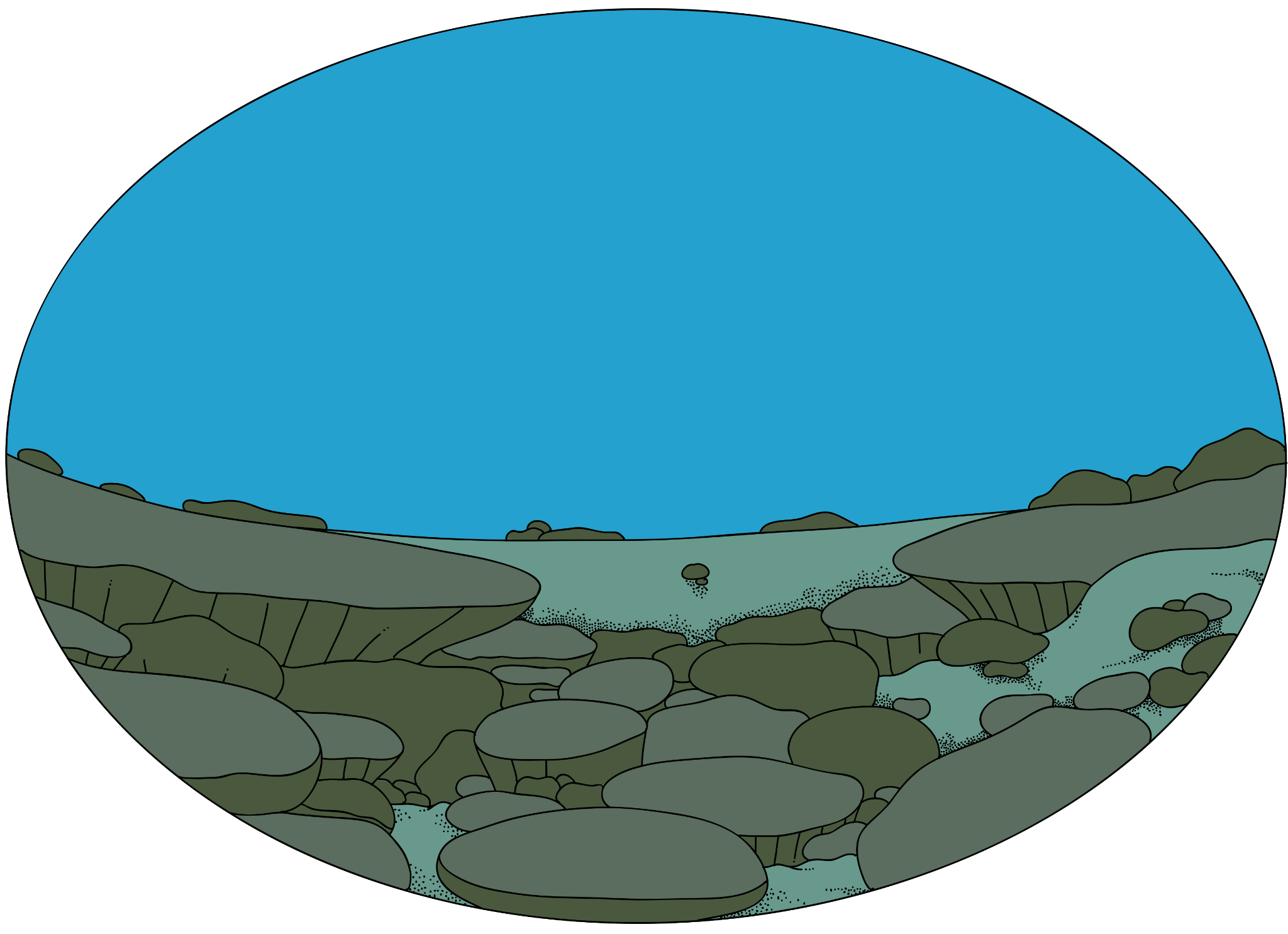 WELCOME STUDENTS!
I'm Rain, and I'll be sharing with you my beautiful ideas. Follow me at @reallygreatsite to learn more.
AGENDA HERE
AGENDA HERE
AGENDA HERE
Briefly elaborate on what you want to discuss.
Briefly elaborate on what you want to discuss.
Briefly elaborate on what you want to discuss.
REMINDERS FOR THIS CLASS
01
02
03
POINT 01
POINT 02
POINT 03
POINT 04
Briefly elaborate on what you want to discuss.
Briefly elaborate on what you want to discuss.
Briefly elaborate on what you want to discuss.
Briefly elaborate on what you want to discuss.
TIMELINE PAGE
01
02
03
04
05
06
LESSON CONTENTS
AGENDA HERE
AGENDA HERE
AGENDA HERE
AGENDA HERE
AGENDA HERE
AGENDA HERE
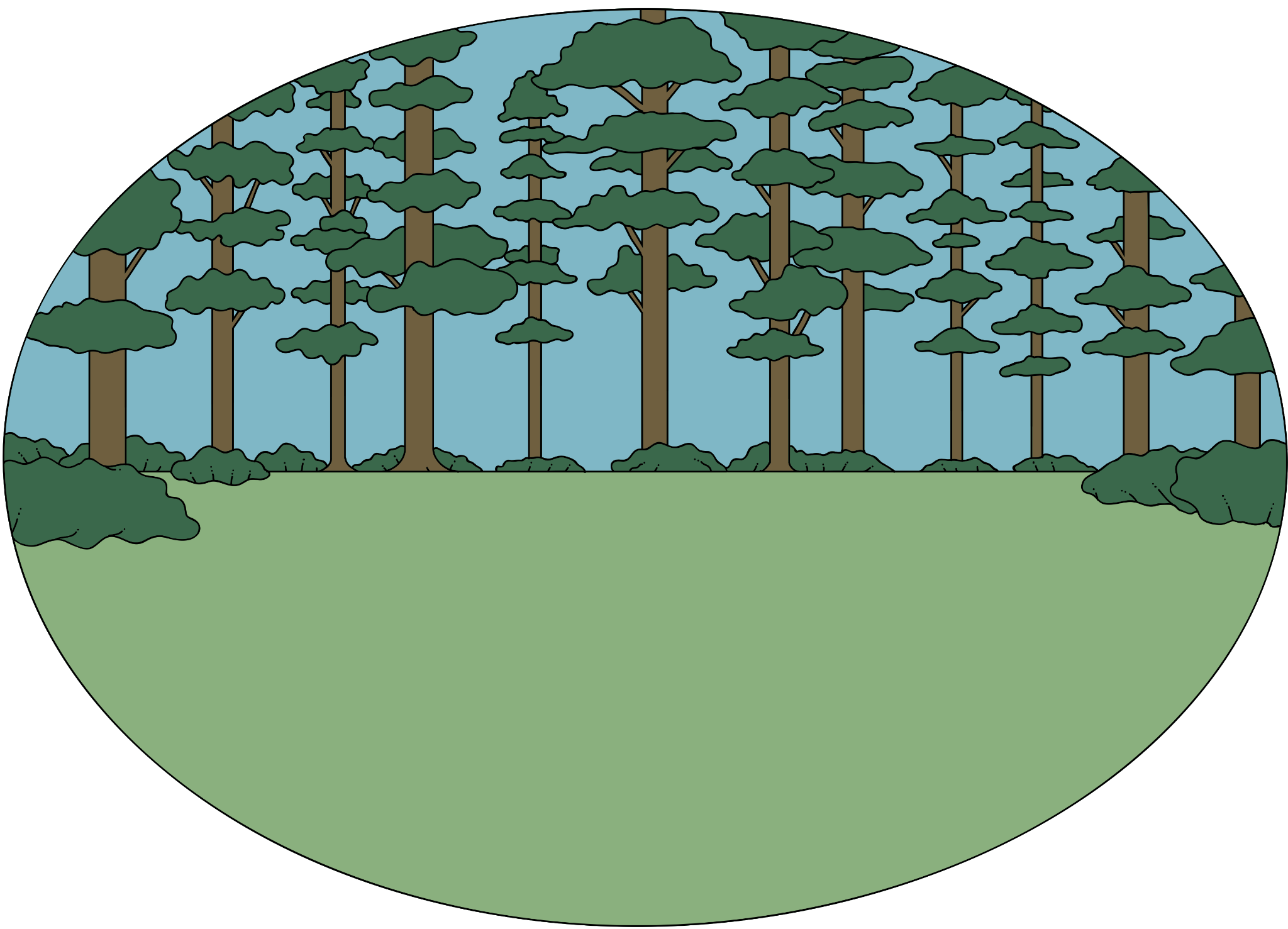 LESSON 01:
WHAT IS A FOOD WEB?
Briefly elaborate on what you want to discuss.
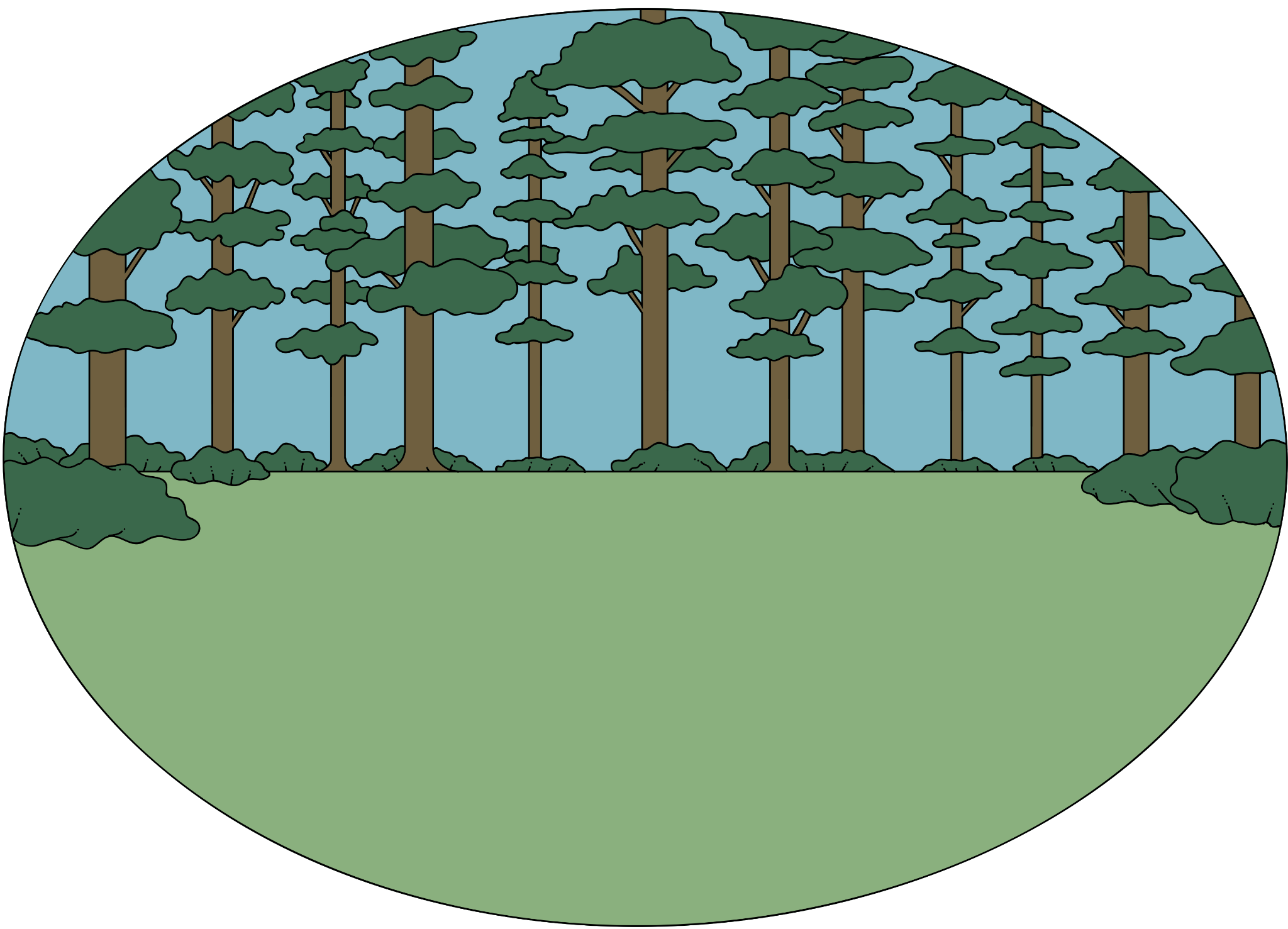 PRODUCERS
CONSUMERS
DECOMPOSERS
WHAT IS A FOOD WEB?
A food web is composed of diverse food chains. It illustrates the feeding relationships in an ecosystem. 

It also shows that several species can eat an organism.
Make their own food
eat producers and 
other consumers
break down dead 
plants and animals
EXAMPLE OF A FOOD WEB IN THE FOREST
bear
hawk
Sun
(source of energy)
LEGEND:
PRODUCERS
make their own food
chipmunk
grouse
CONSUMERS
rabbit
elk
eat producers and other consumers
insects
DECOMPOSERS
break down dead plants and animals
seeds
flowers
grass
fungi
CK-12. "Food Chains and Food Webs." Retrieved October 28, 2022 from https://www.ck12.org/biology/food-chain/lesson/Food-Chains-and-Food-Webs/
POINT 01
POINT 02
POINT 03
POINT 04
01
02
03
04
Briefly elaborate on what you want to discuss.
Briefly elaborate on what you want to discuss.
Briefly elaborate on what you want to discuss.
Briefly elaborate on what you want to discuss.
FROM PRODUCERS TO DECOMPOSERS
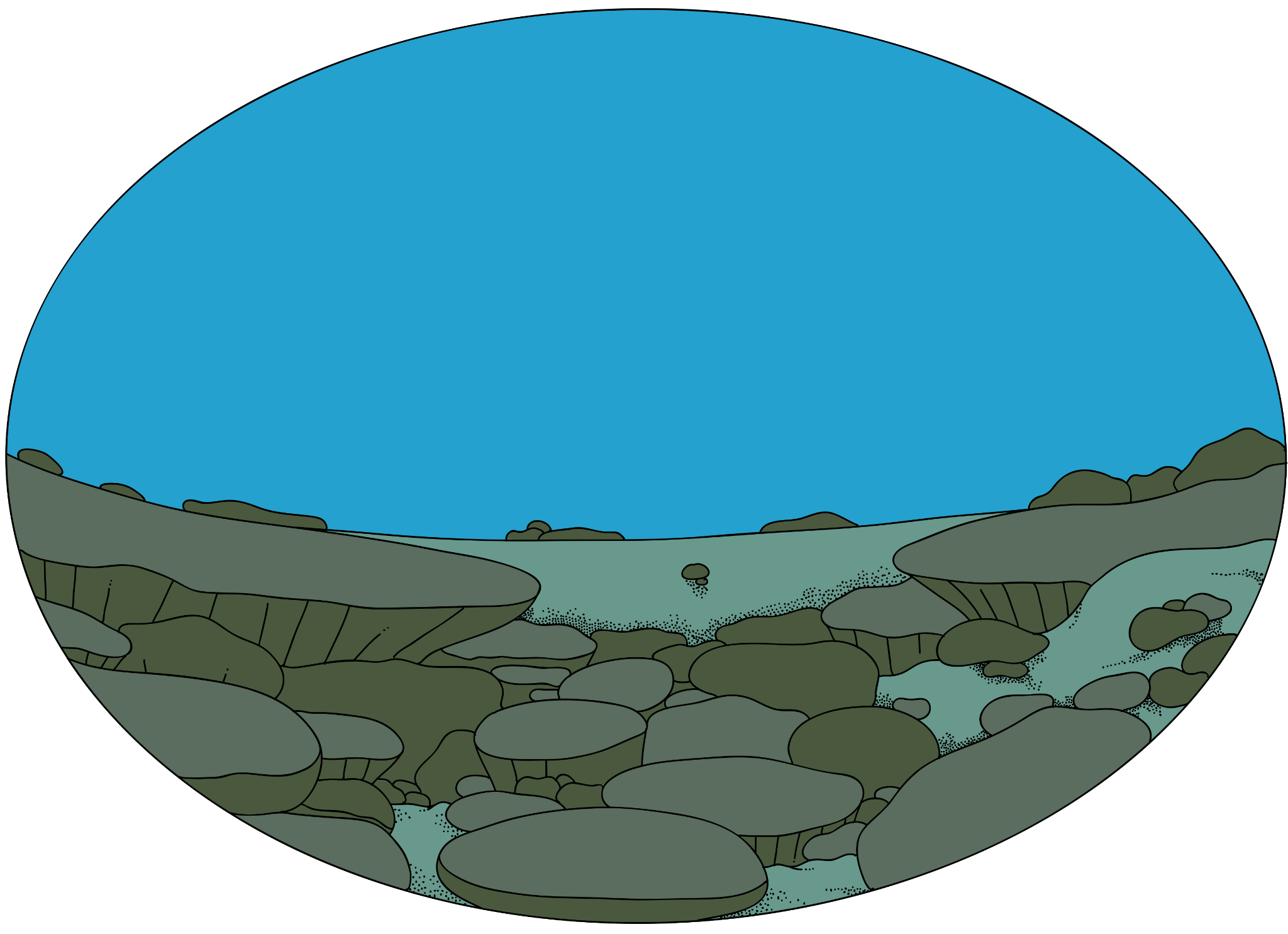 LESSON 02:
ADD A SECTION TITLE
Briefly elaborate on what you want to discuss.
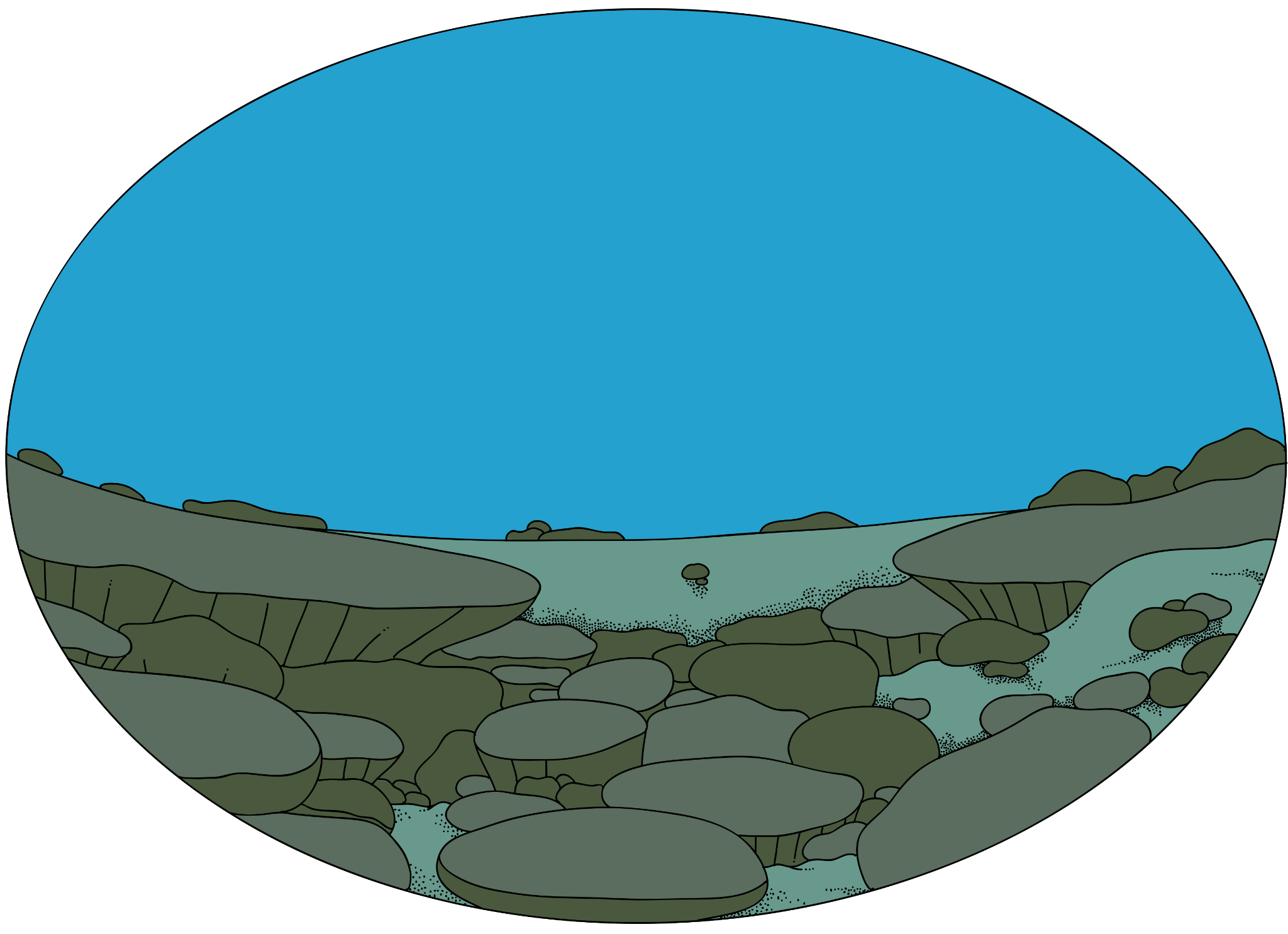 POINT 01
POINT 02
Lorem ipsum dolor sit amet, consectetur adipiscing elit, sed do eiusmod tempor incididunt ut labore et dolore magna aliqua. Volutpat est velit egestas dui id ornare arcu.
Lorem ipsum dolor sit amet, consectetur adipiscing elit, sed do eiusmod tempor incididunt ut labore et dolore magna aliqua. Volutpat est velit egestas dui id ornare arcu.
WRITE TOPIC HERE
POINT 01
POINT 02
POINT 01
POINT 01
Briefly elaborate on what you want to discuss.
Briefly elaborate on what you want to discuss.
Briefly elaborate on what you want to discuss.
Briefly elaborate on what you want to discuss.
KEY POINTS
POINT 01
POINT 02
POINT 03
POINT 04
Briefly elaborate on what you want to discuss.
Briefly elaborate on what you want to discuss.
Briefly elaborate on what you want to discuss.
Briefly elaborate on what you want to discuss.
WRITE TOPIC HERE
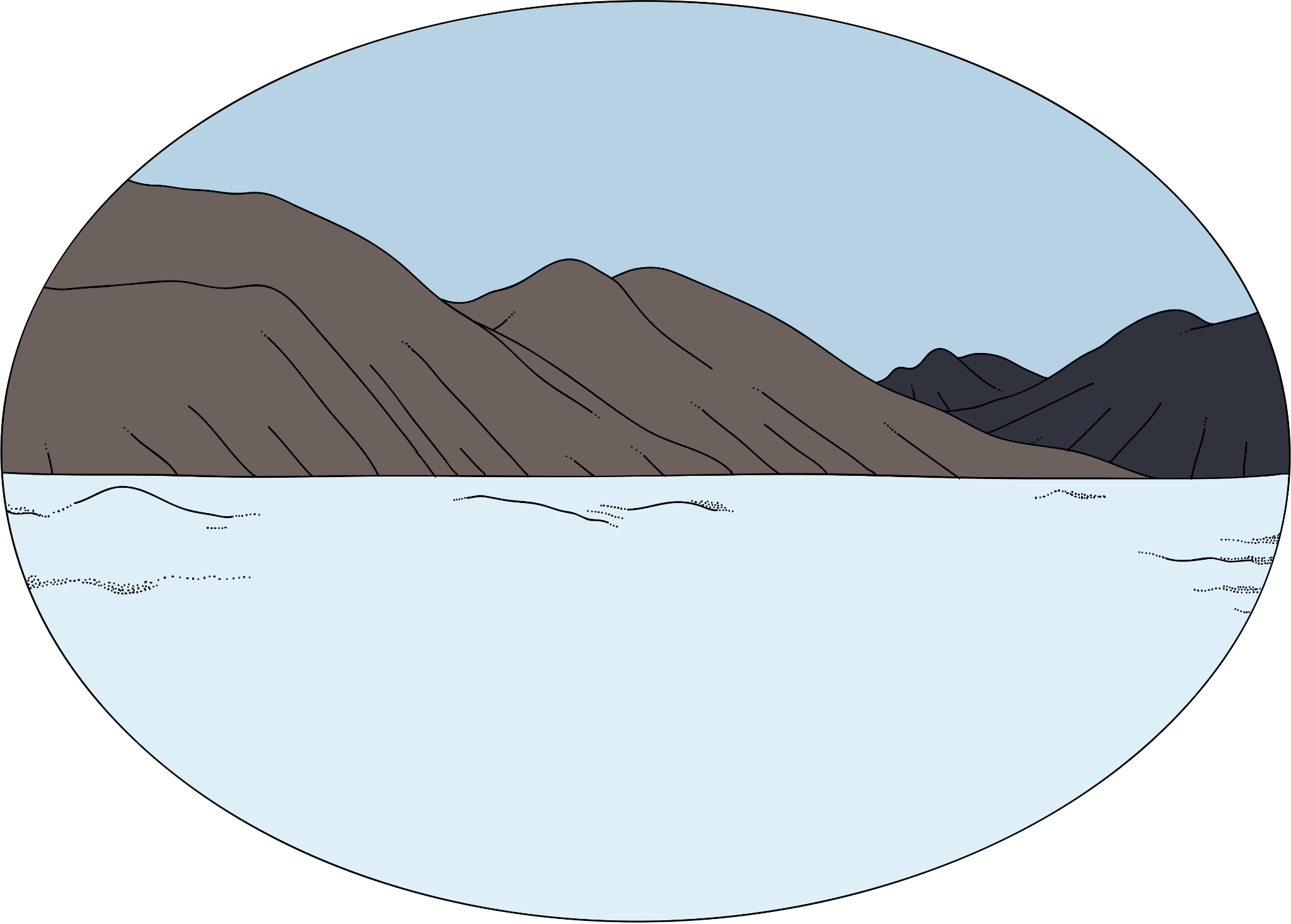 LESSON 03:
ADD A SECTION TITLE
Briefly elaborate on what you want to discuss.
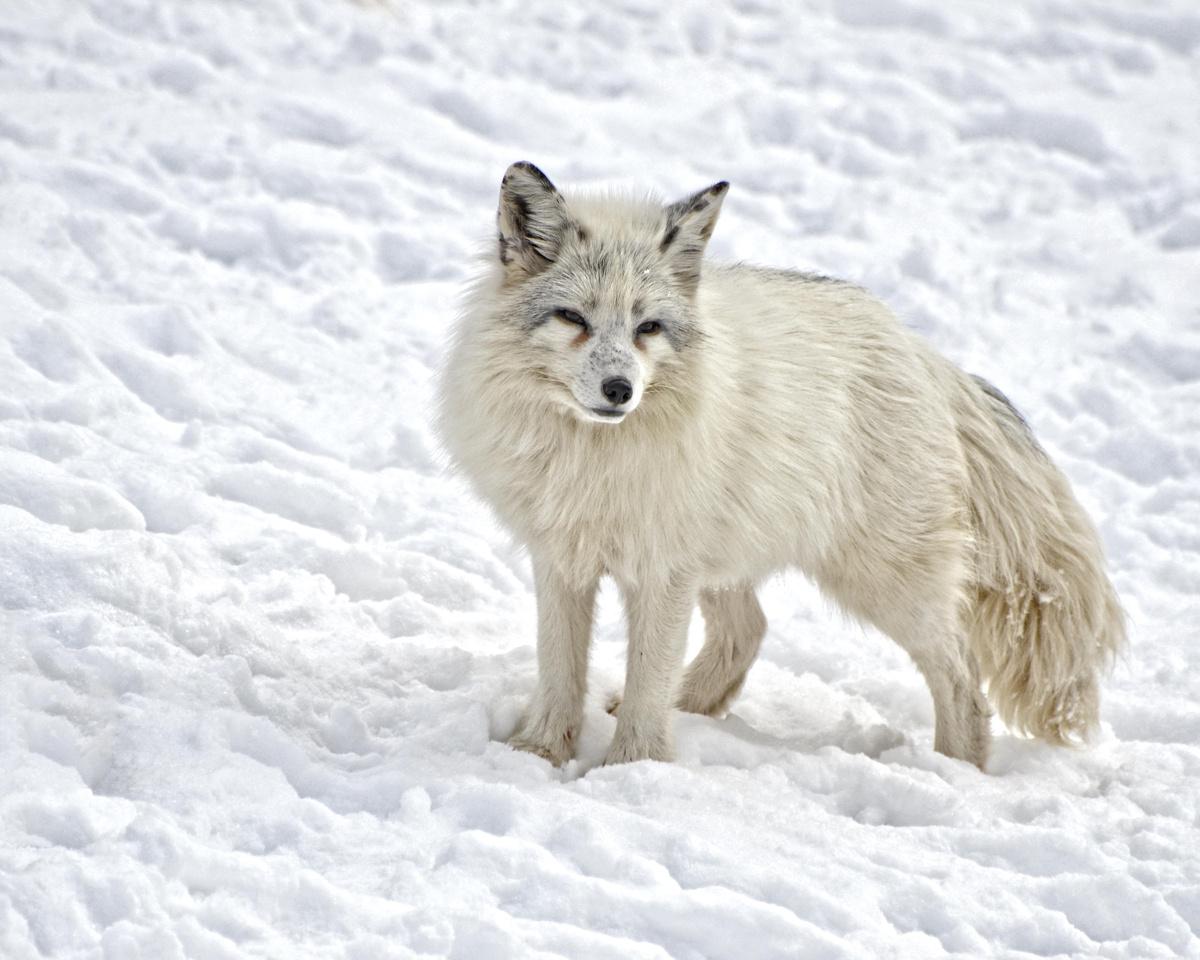 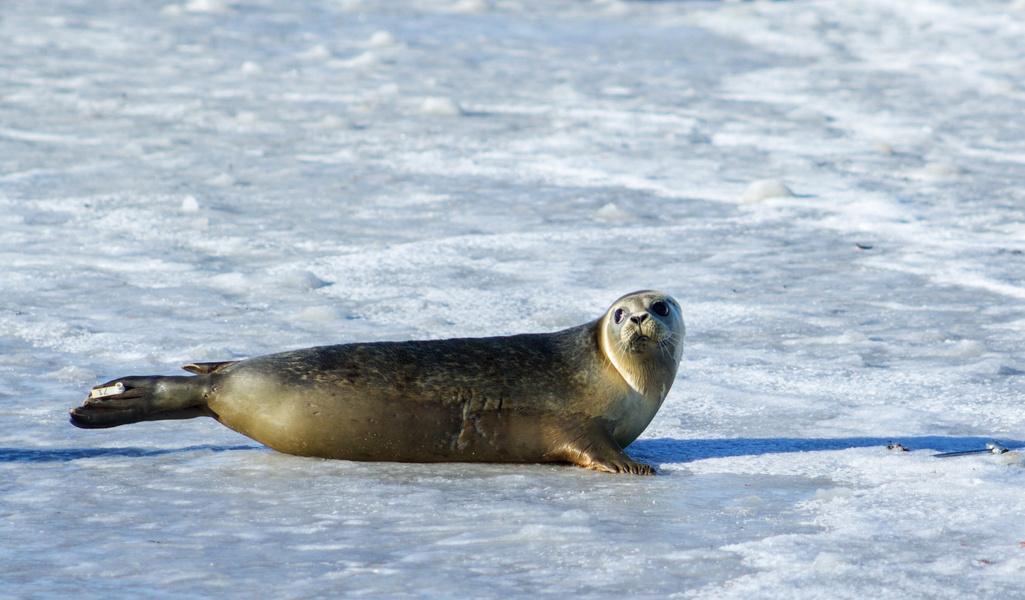 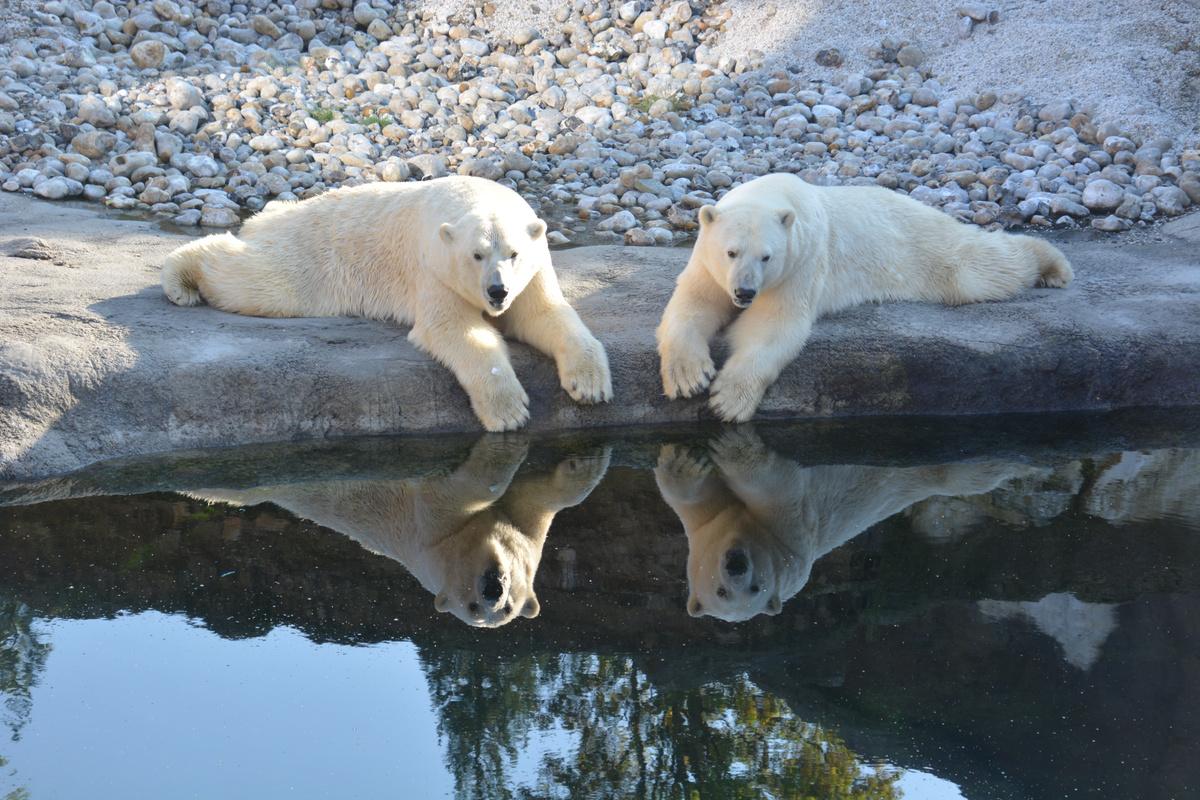 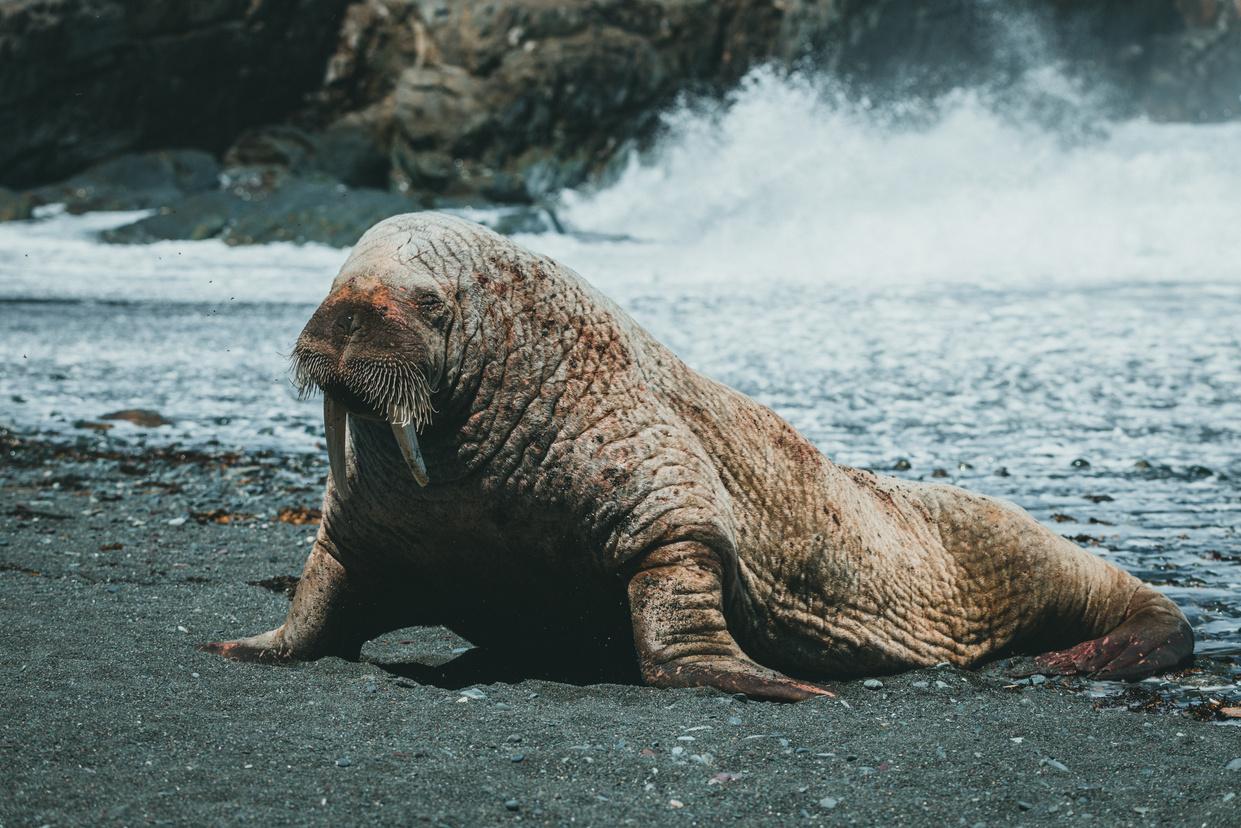 PHOTO GALLERY
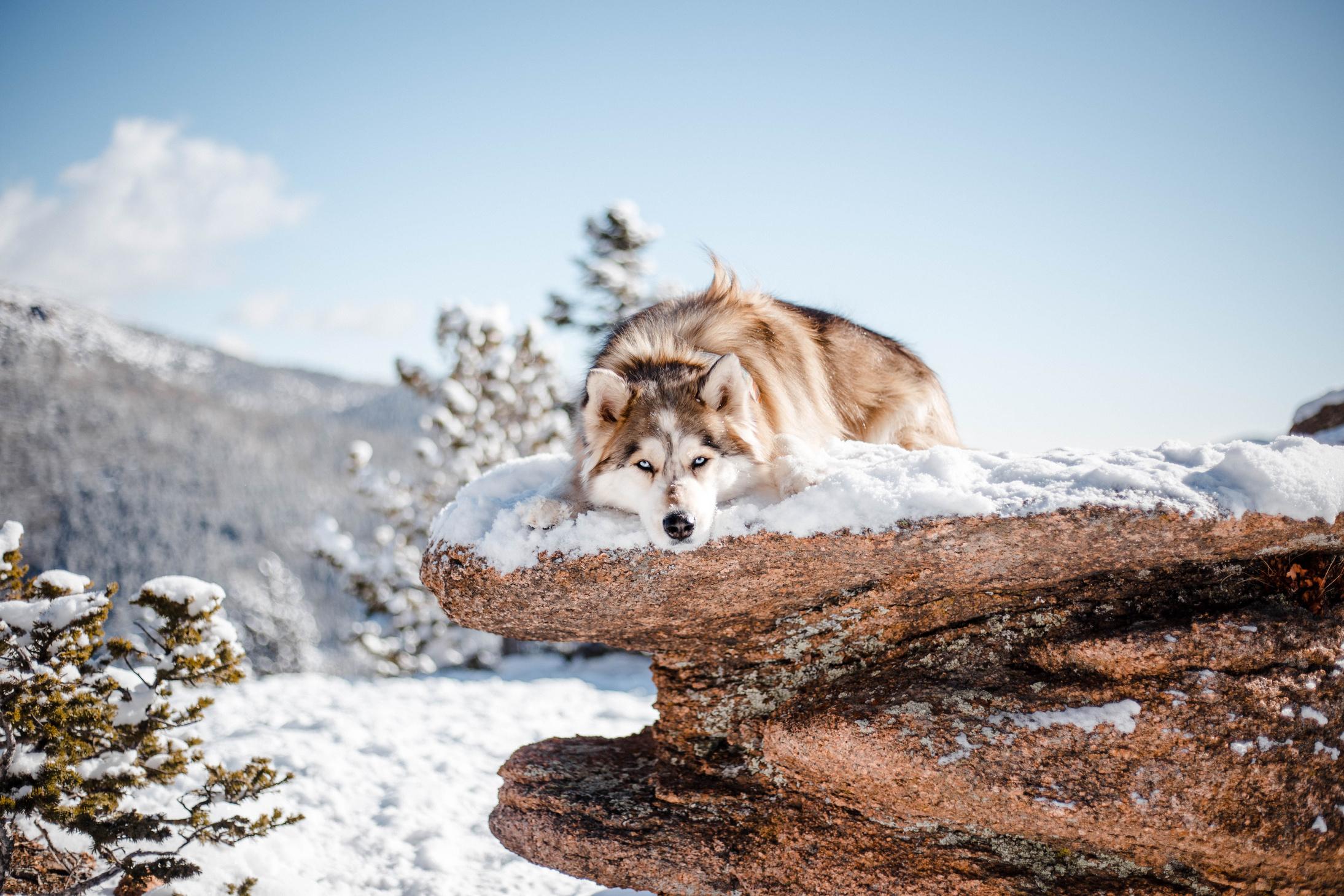 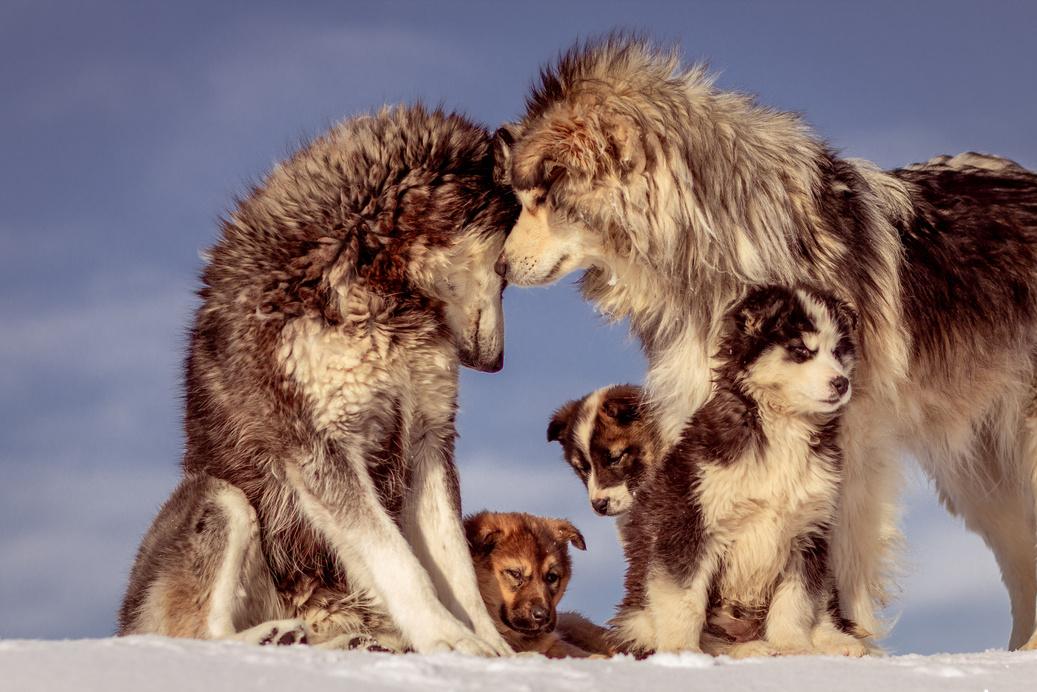 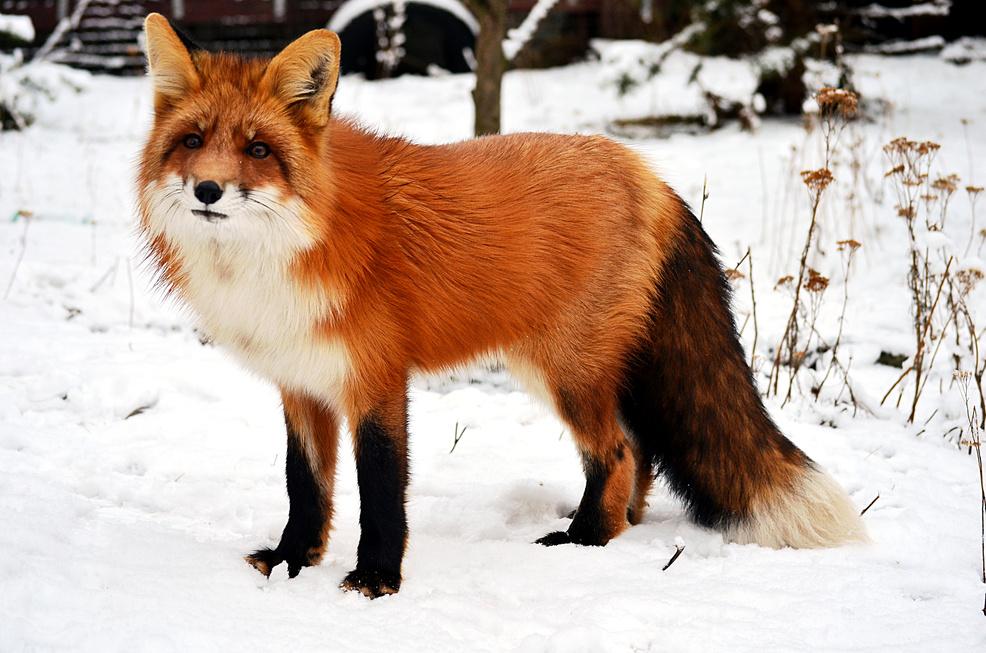 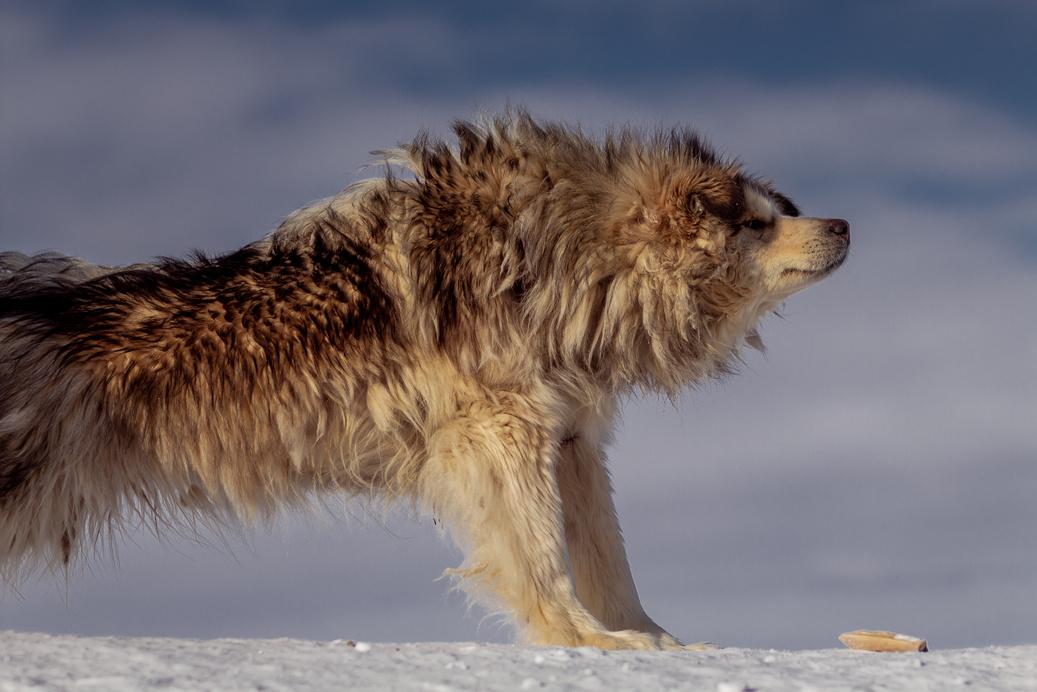 PHOTO GALLERY
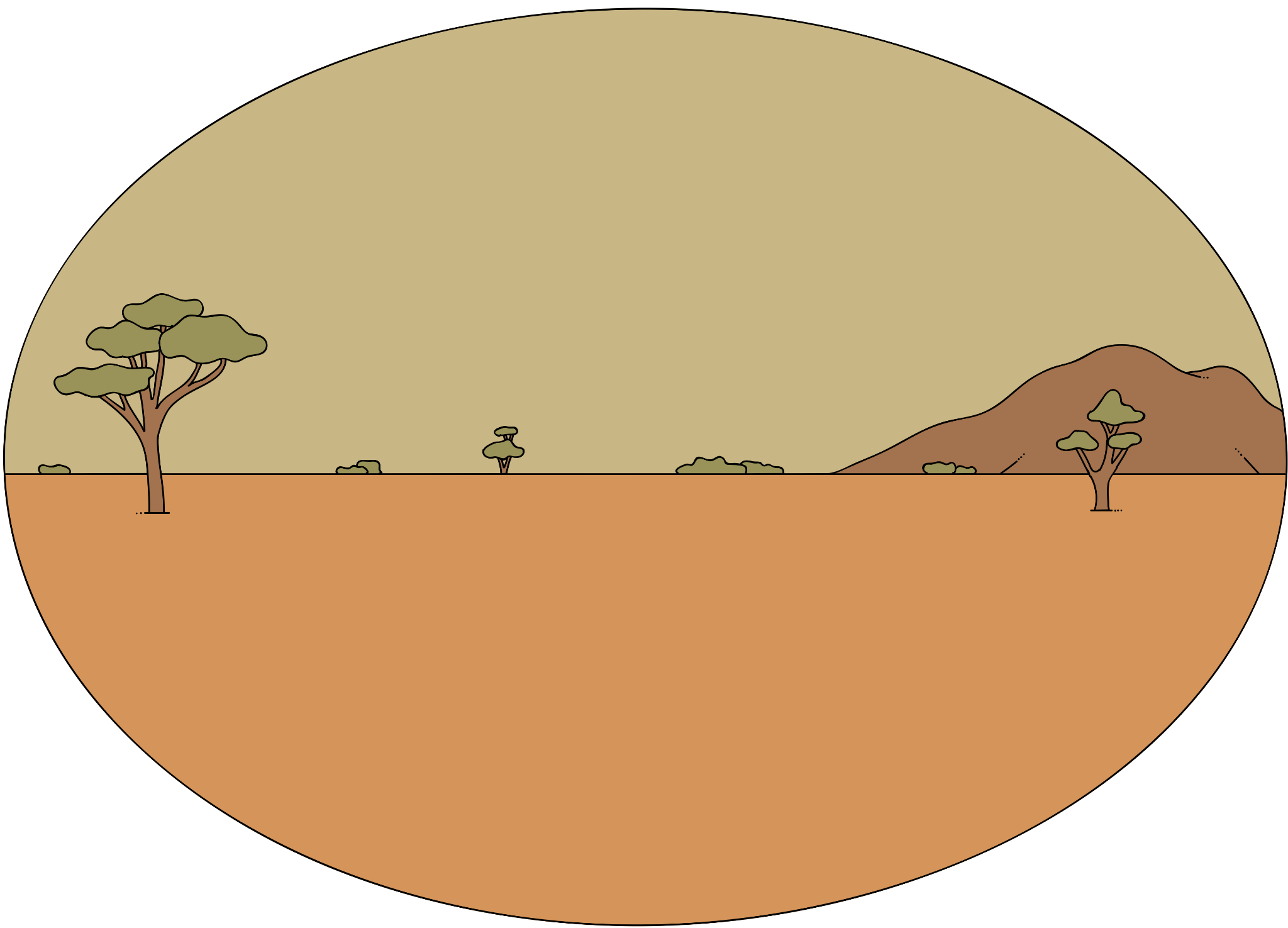 LESSON 04:
ACTIVITY TIME!
Briefly elaborate on what you want to discuss.
ACTIVITY 01: BUILD A FOOD WEB!
01
OCEAN
FOREST
TUNDRA
DESERT
CHOOSE YOUR ECOSYSTEM
Pick an ecosystem and start brainstorming.
POINT 01
POINT 02
POINT 03
02
Briefly elaborate on what you want to discuss.
Briefly elaborate on what you want to discuss.
Briefly elaborate on what you want to discuss.
START THE CHAIN
Connect related organisms with arrows to start your food chain. The arrow from an organism should point to the organism that consumes it. Present at least three food chains.
03
PREVIOUS EXAMPLE
bear
hawk
Sun
(source of energy)
chipmunk
BUILD THE FOOD WEB
grouse
rabbit
elk
insects
Include all the food chains you identified, as well as individual organisms that you did not include in the chain. Keep in mind that a plant or an animal can be eaten by more than one organism.
seeds
flowers
grass
fungi
ACTIVITY 02: FEATURE AN APEX PREDATOR
ROLE IN THE FOOD CHAIN
WHERE DOES IT LIVE?
DIET FOR SURVIVAL
THREAT
Write a brief description here.
Describe a role here.
LEOPARD
Add details here.
Add factors and scenarios that endanger its survival as a species.
THANK YOU!
Briefly elaborate on what you want to discuss.
RESOURCE PAGE
Use these design resources in your Canva Presentation.

This presentation template uses the following free fonts:

Titles: Nunito Black
Headers: Nunito Bold
Body Copy: Nunito Regular

You can find these fonts online too. Happy designing! 

Don't forget to delete this page before presenting.
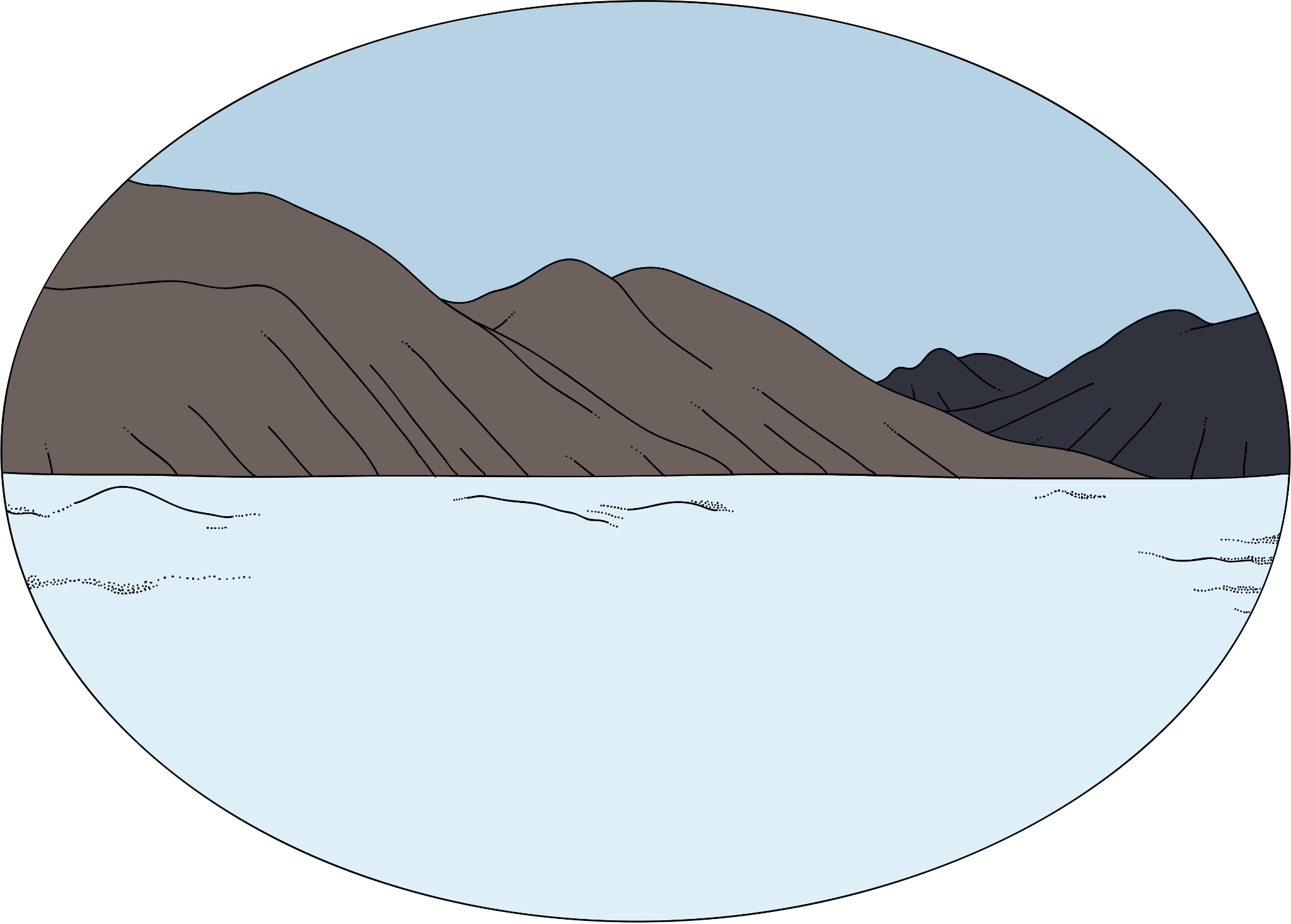 This presentation template is free for everyone to use thanks to the following:

SlidesCarnival for the presentation template
Pexels and Pixabay for the photos

Happy designing!